The Blessing
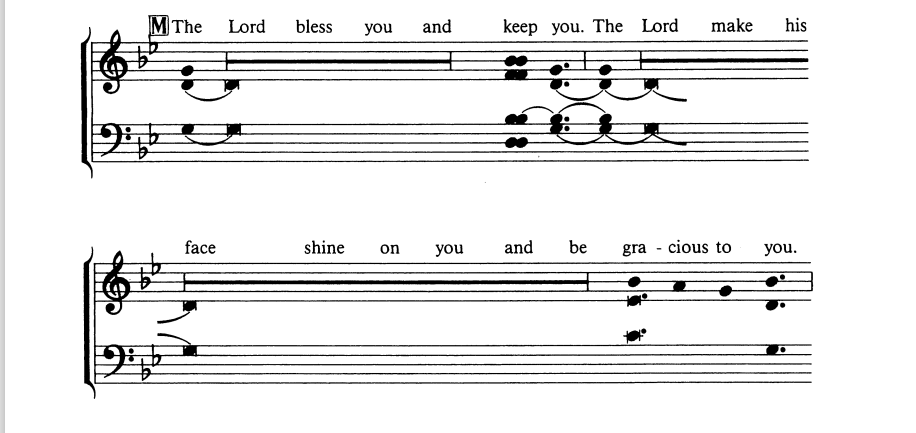 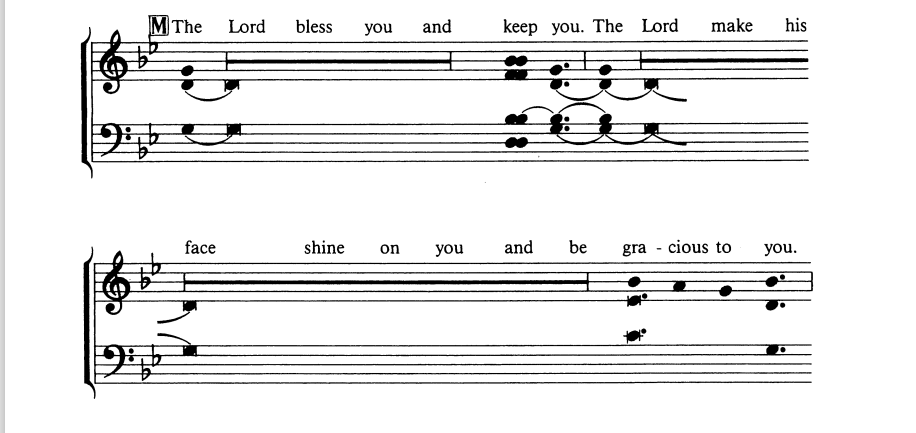 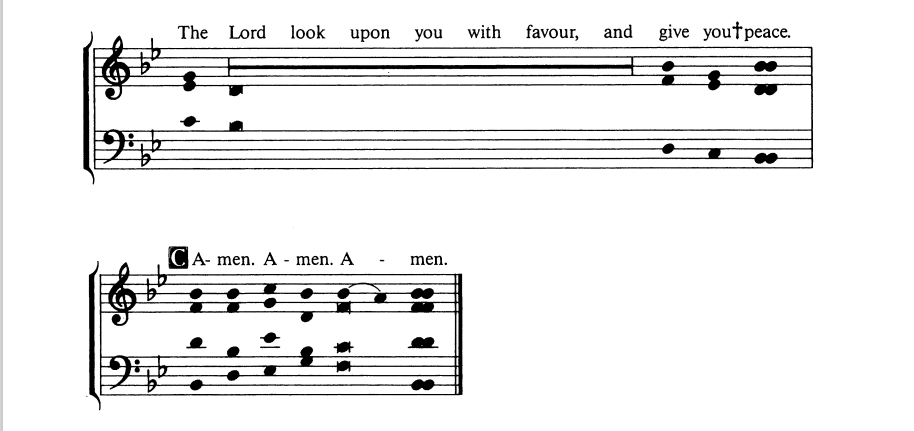 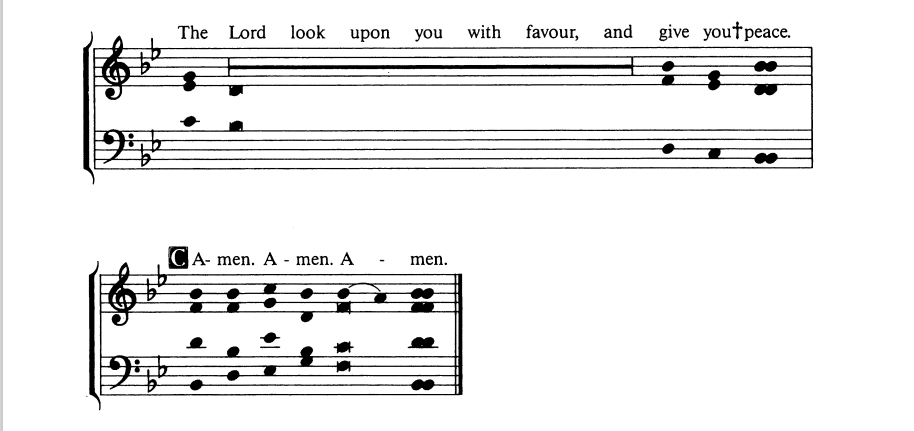